【Example】
When there is no conflict of interest requiring disclosure occurring in the past one year
The 20th Annual Congress of 
the Japanese Society for Quality and Safety in Healthcare
COI Disclosure　Name of Presenting author：
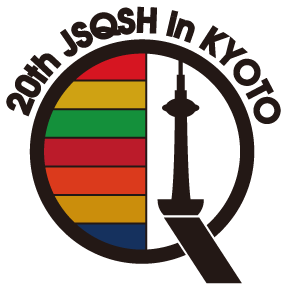 There are no conflicts of interest requiring disclosure by the presenter(s) in relation to the contents of this presentation.
【Example】 There is a state of conflict of interest (occurring in the past one year) requiring disclosure
The 20th Annual Congress of 
the Japanese Society for Quality and Safety in Healthcare
COI Disclosure　Name of the Lead Presenter ：
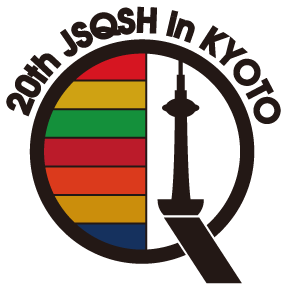 List of conflicts of interest(and corresponding companies etc.) requiring disclosure by the lead presenter and/or co-presenter(s) in relation to the contents of the presentation:(*Indicate "None" if not applicable.)
　1. Remuneration			PPP Pharmaceutical Industries  
　2. Stock ownership:			QQQ Pharmaceuticals　
　3. Patent royalties:			RRR Pharmaceutical Industries
　4. Conference participation allowance: 	SSS Pharmaceuticals, TTT Pharma
　5. Writing fees:				UUU Pharmaceutical Industries
　6. Scholarship funding or donations:　	VVV Pharmaceuticals
　7. Endowed chair:			XXX Pharmaceuticals
　8. Gifts or other forms of compensation:	ZZZ Pharmaceutical Industries